Класс Млекопитающие
Подкласс:
Первозвери (ехидна, утконос, проехидна)
Настоящие звери (отряды: сумчатые, насекомоядные, рукокрылые, грызуны, зайцеобразные, хищные, ластоногие, китообразные, парнокопытные, непарнокопытные, хоботные, приматы)
Подкласс первозвери
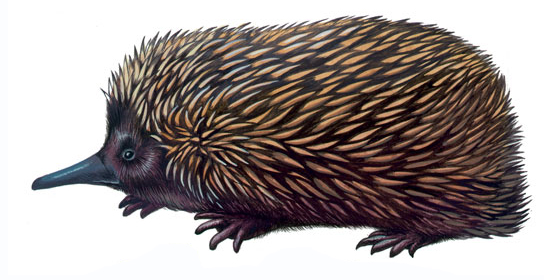 Ехидна
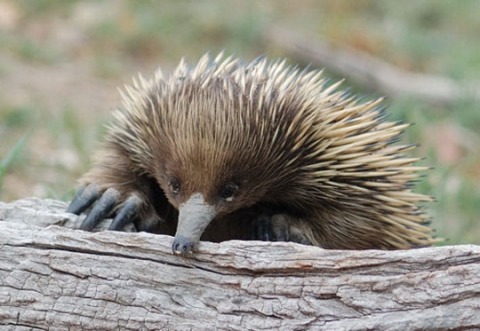 Утконос
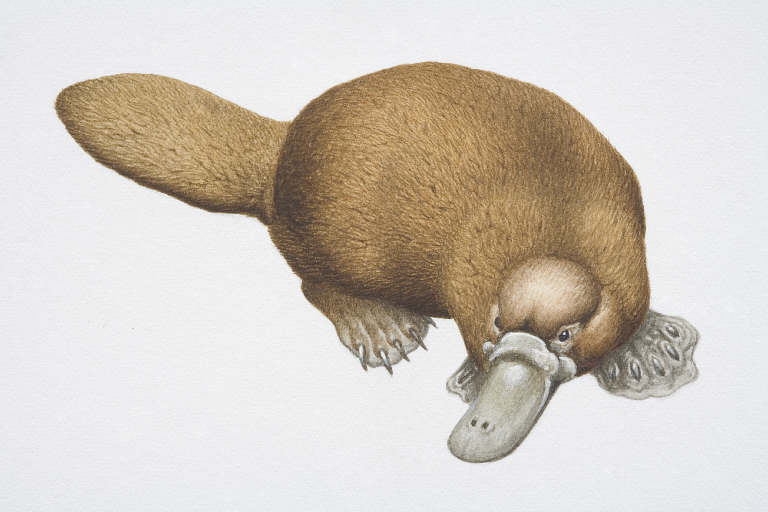 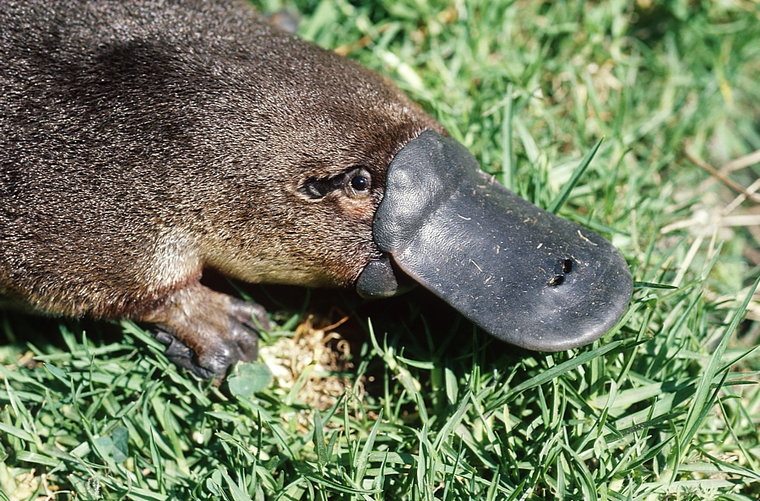 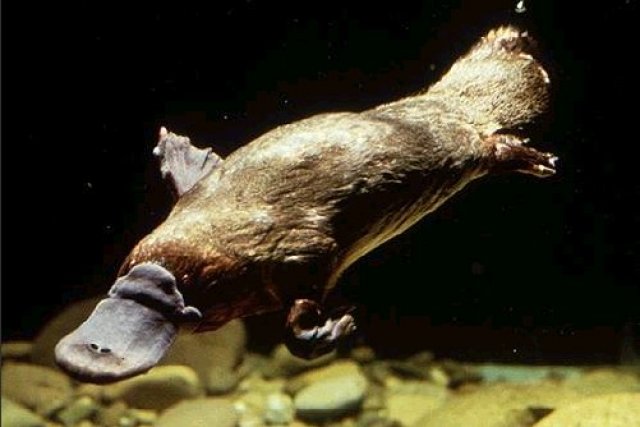 Проехидна
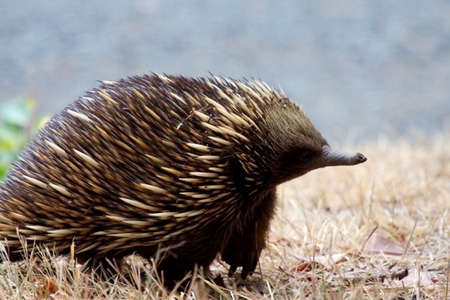 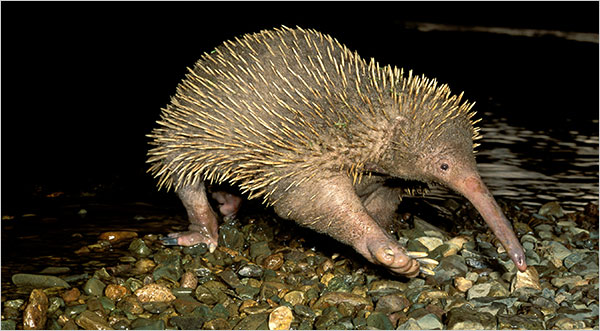 Отряд Сумчатые
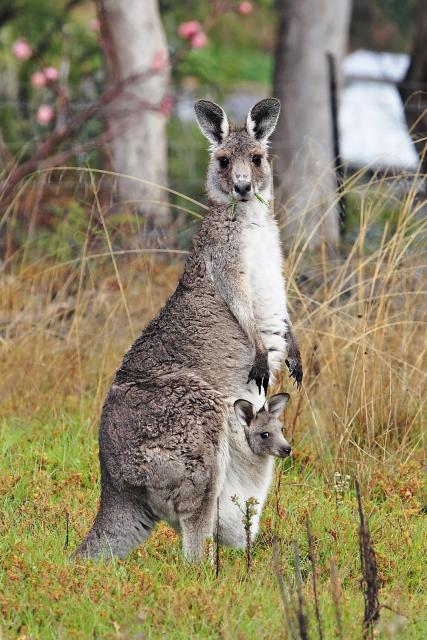 Кенгуру
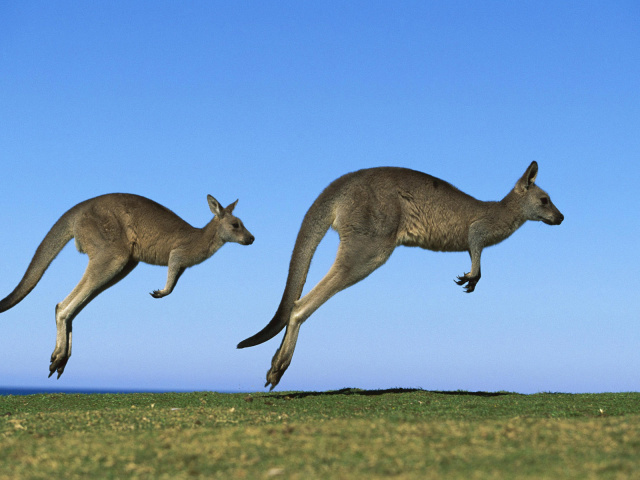 Коала
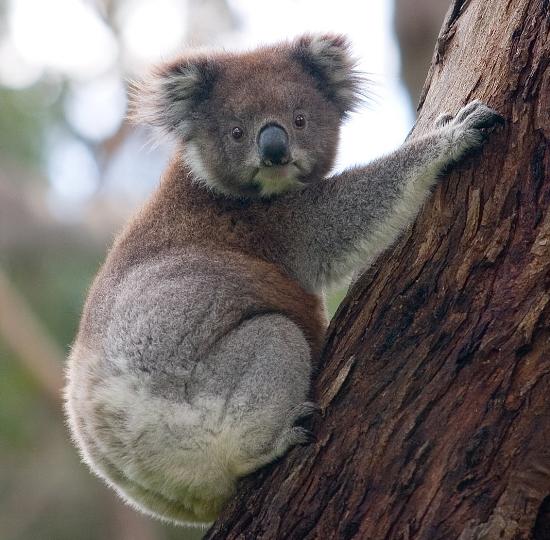 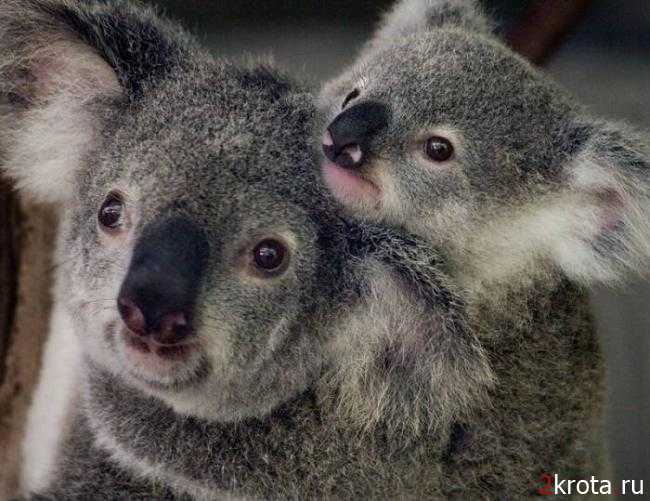 Сумчатая мышь
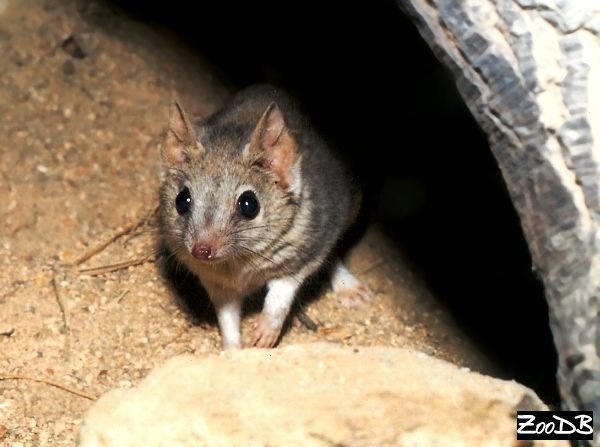 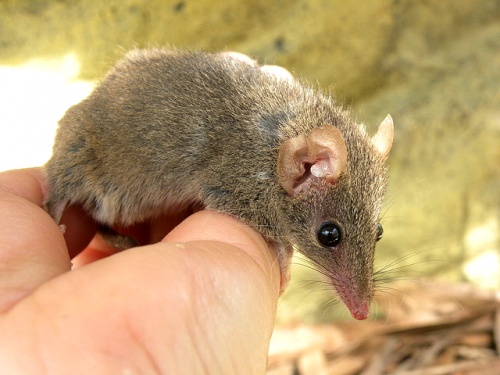 Опоссум
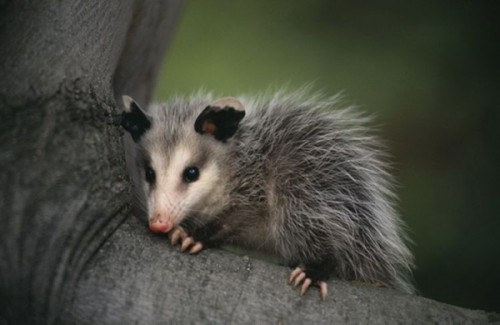 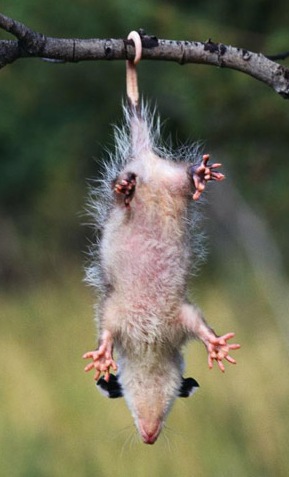 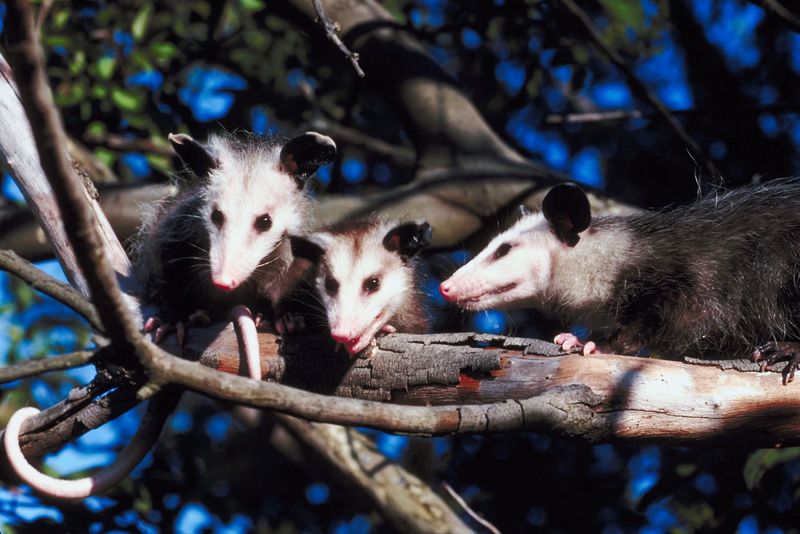 Сумчатый крот
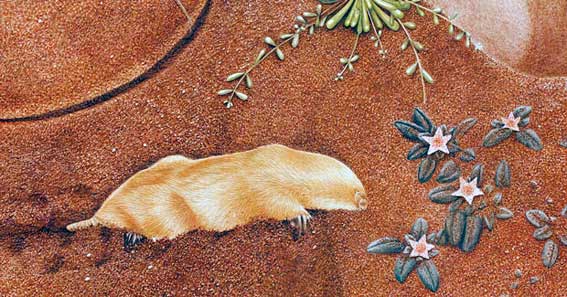 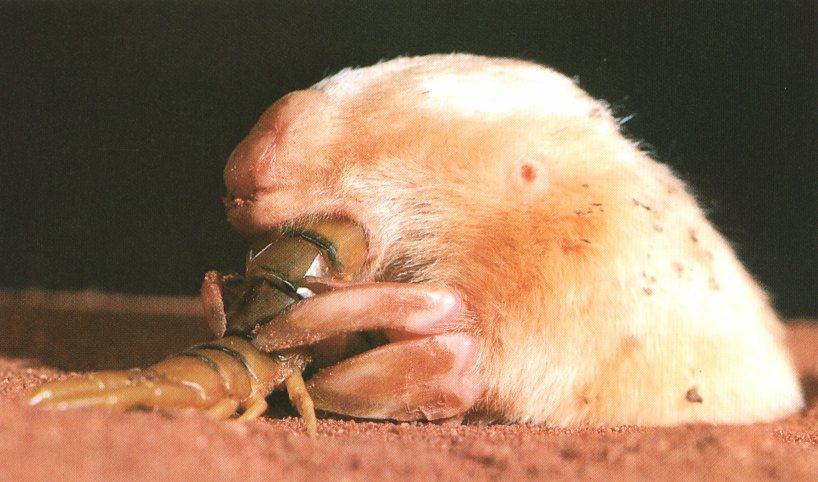 Отряд насекомоядные
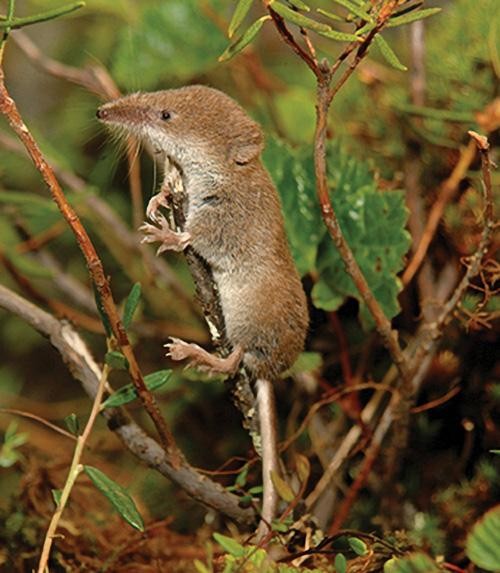 Бурозубка
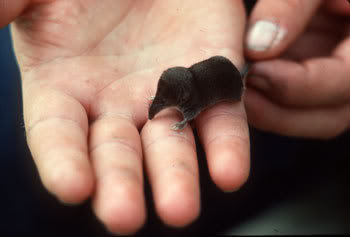 Крот
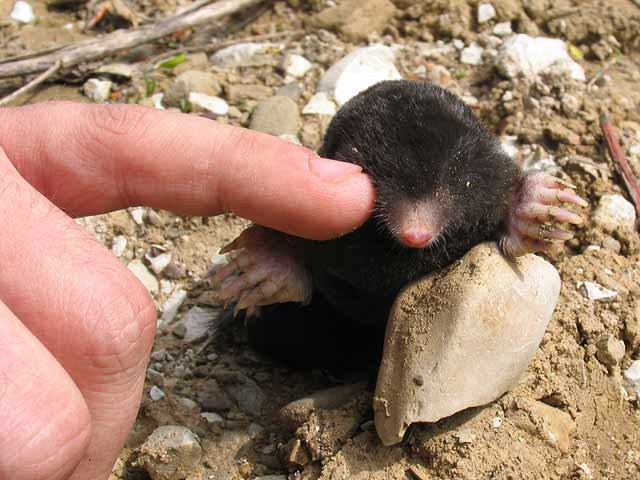 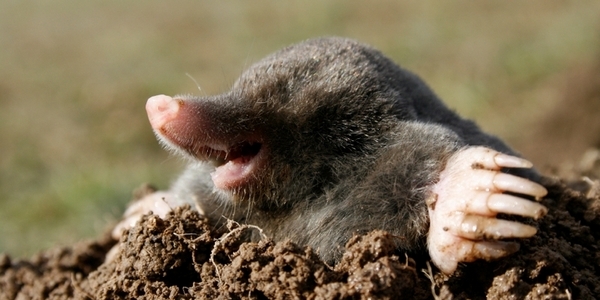 Еж
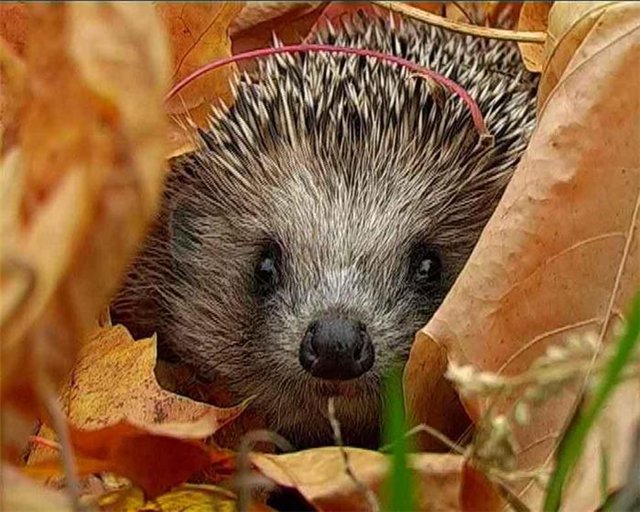 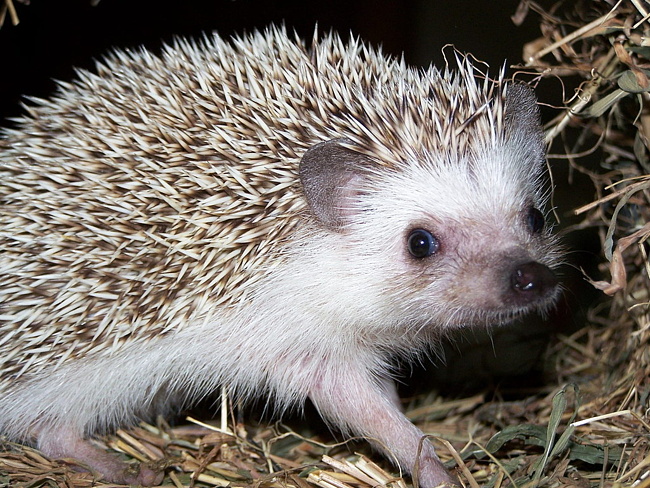 Выхухоль
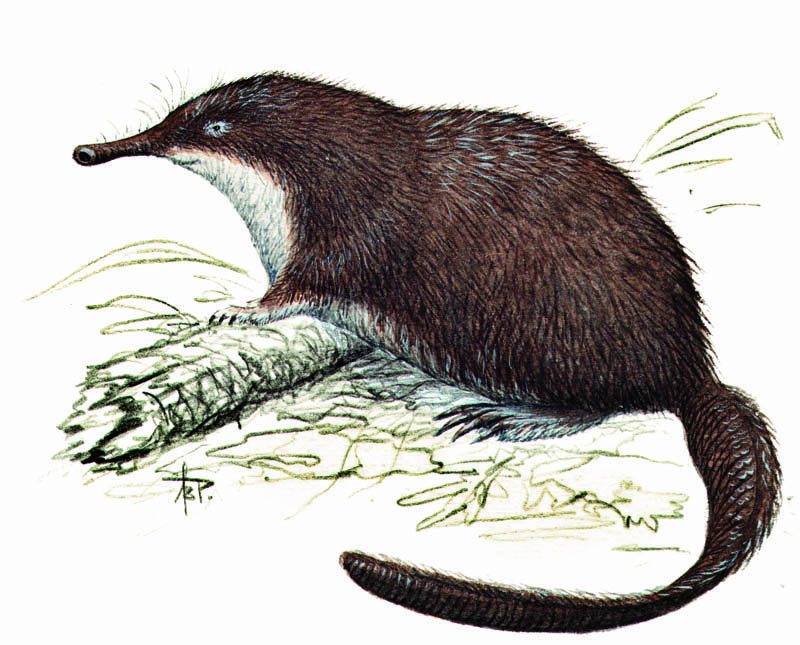 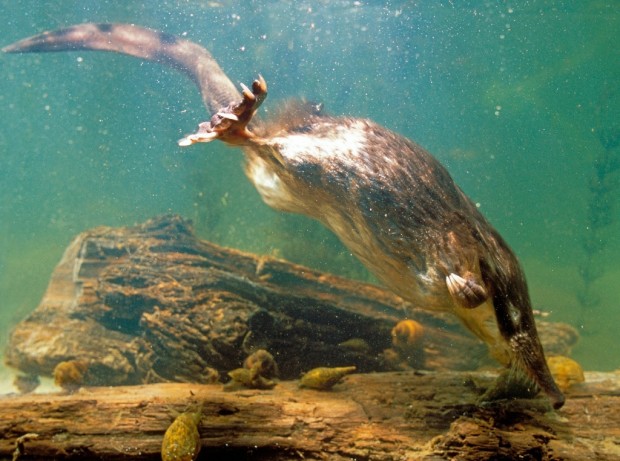 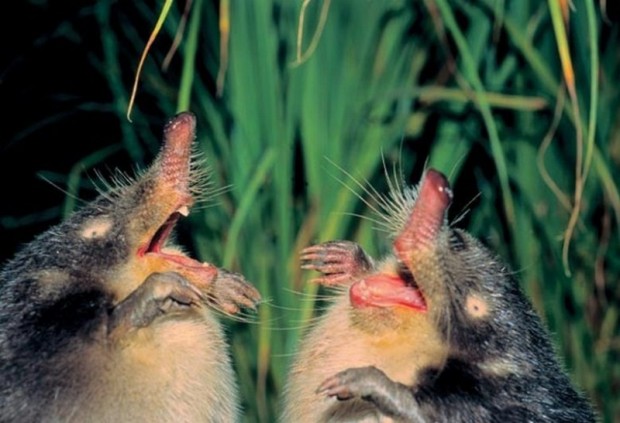 Отряд рукокрылые
Вампир
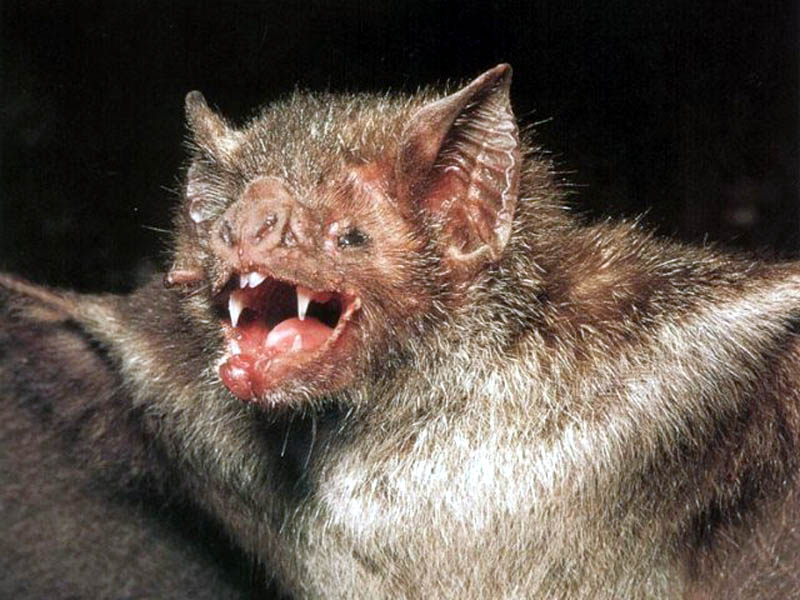 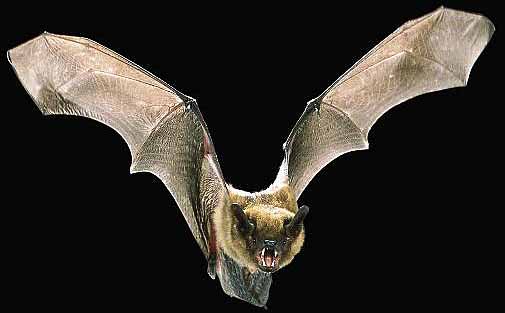 Рыжая вечерница
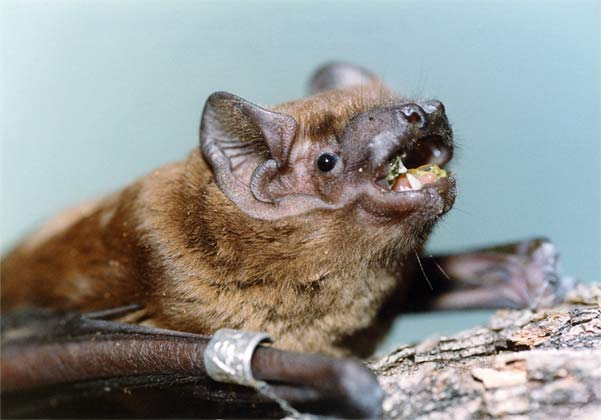 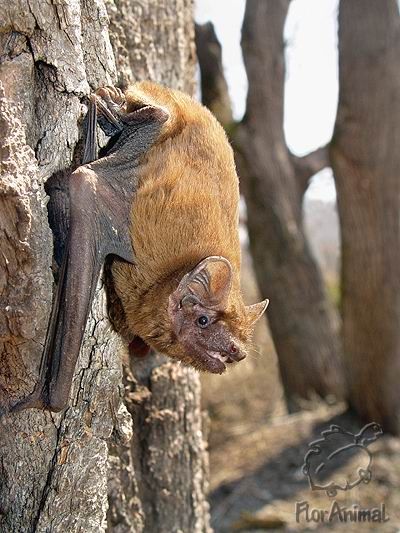 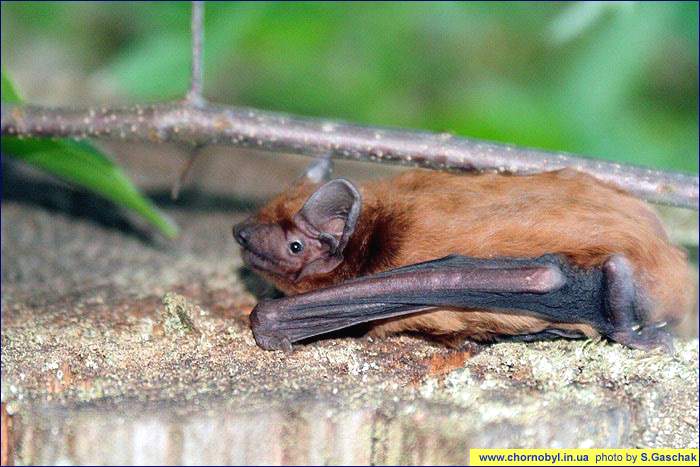 Ушан
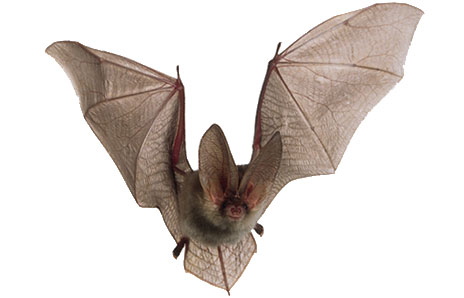 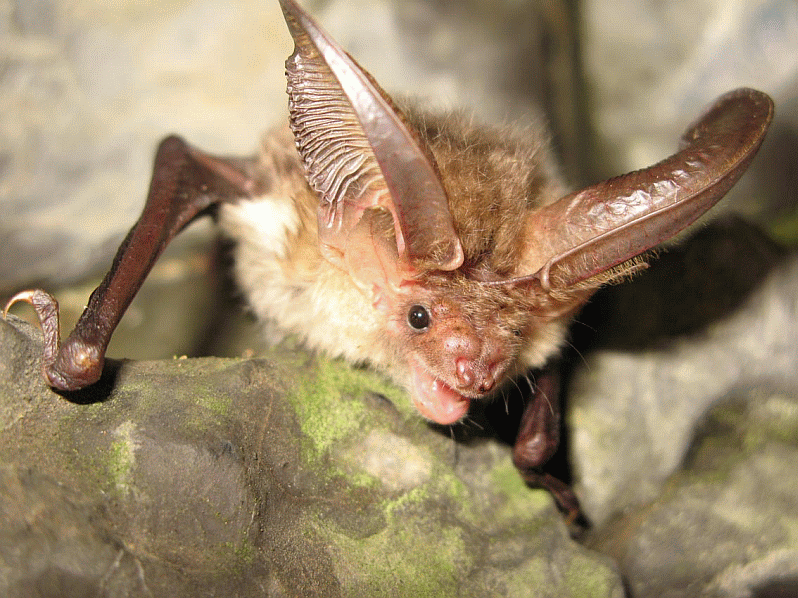 Кожан
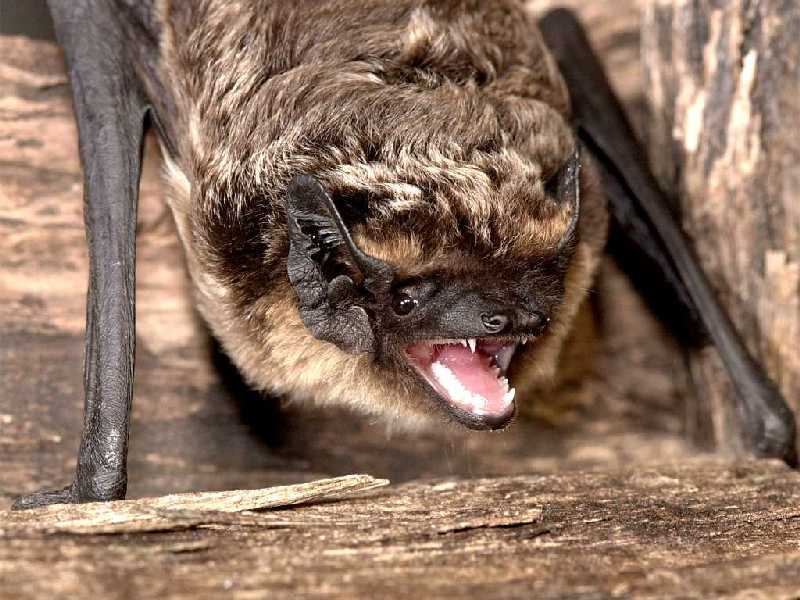 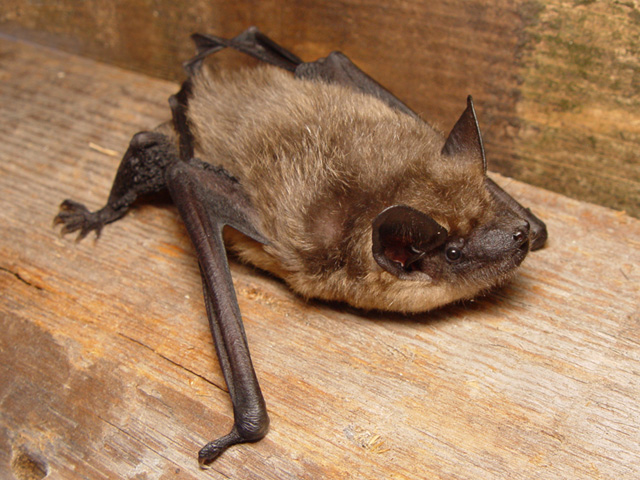 Ночница
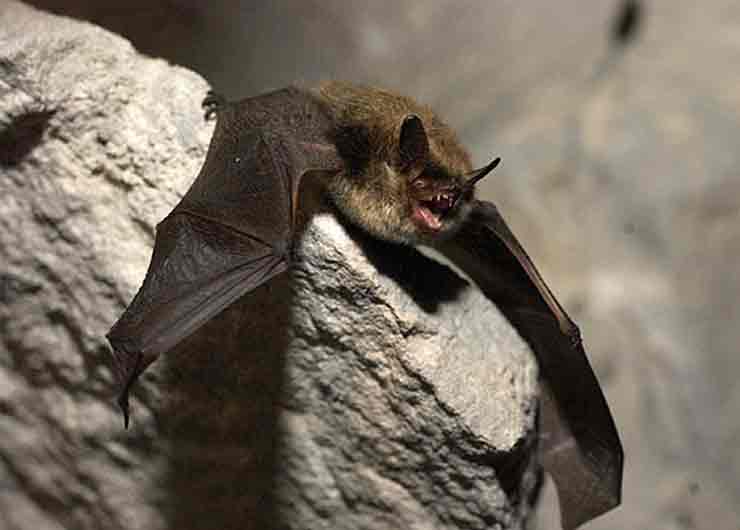 Крылана
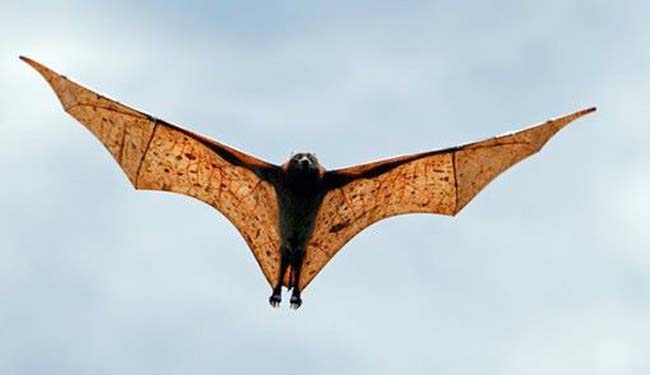 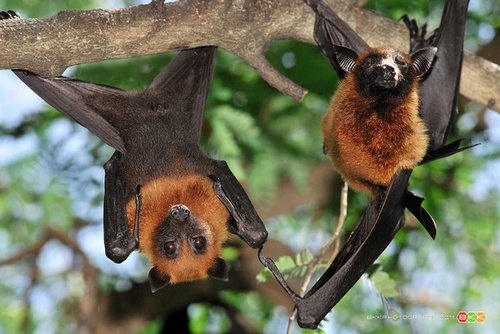 Грызуны
Мышь
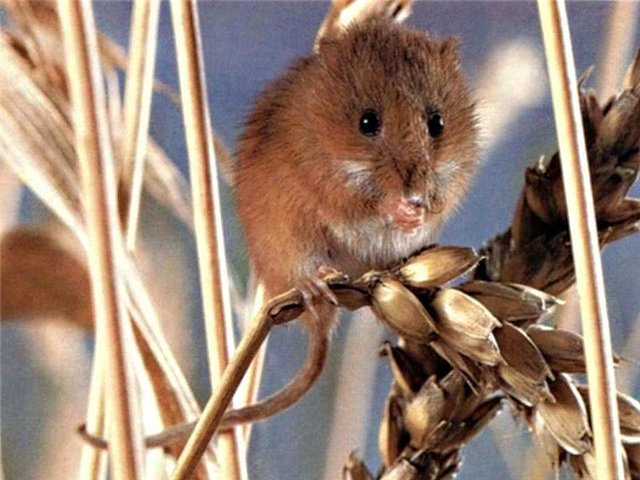 Крыса
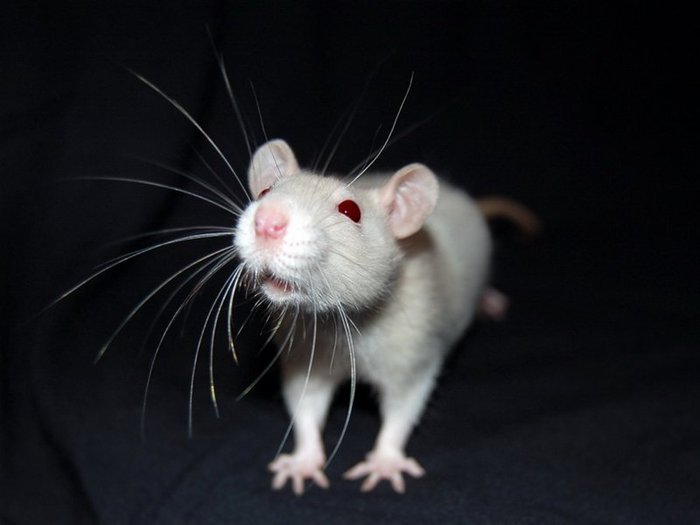 Суслик
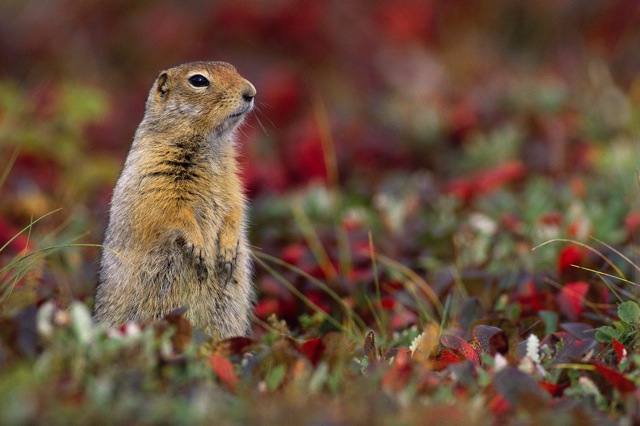 Бобр
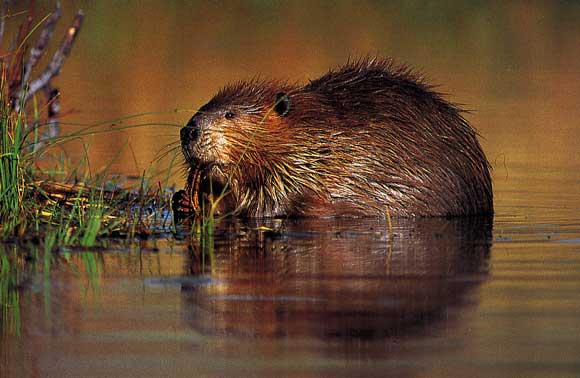 Соня
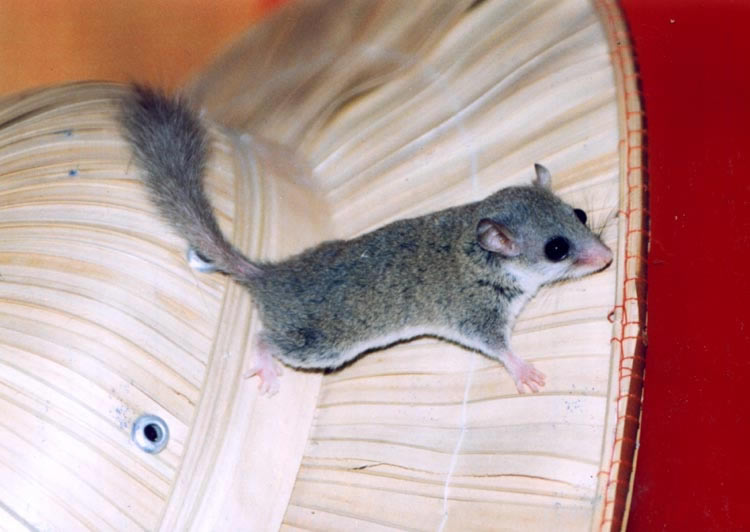 Ондатра
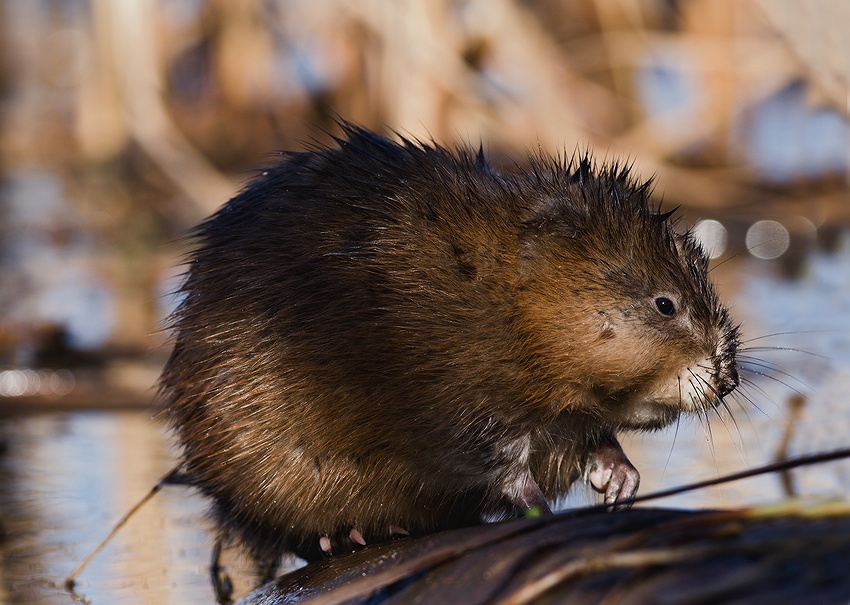 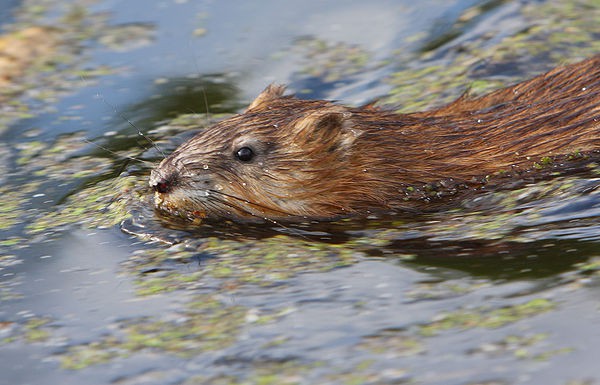 Нутрия
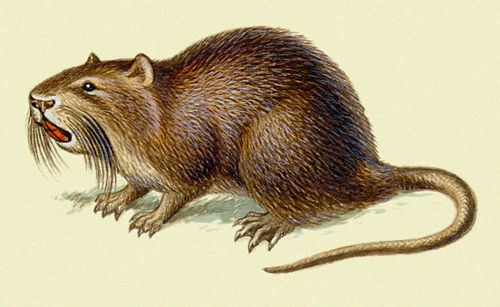 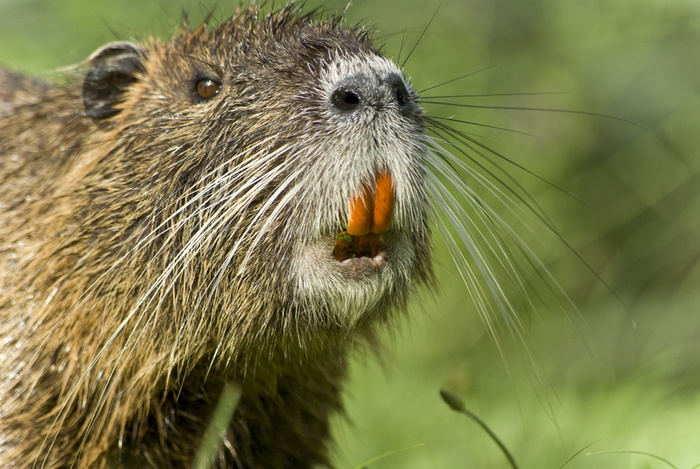 Полевка
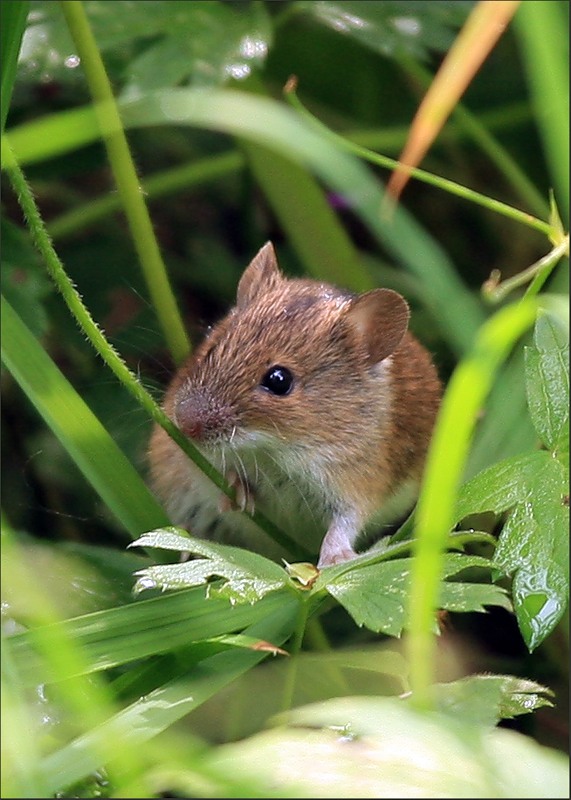 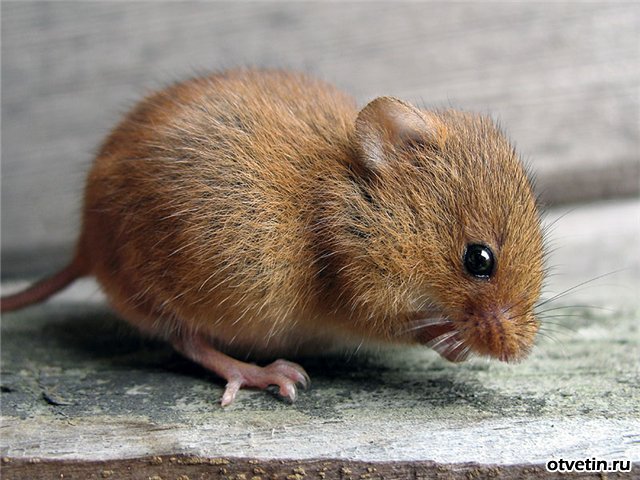 Хомяк
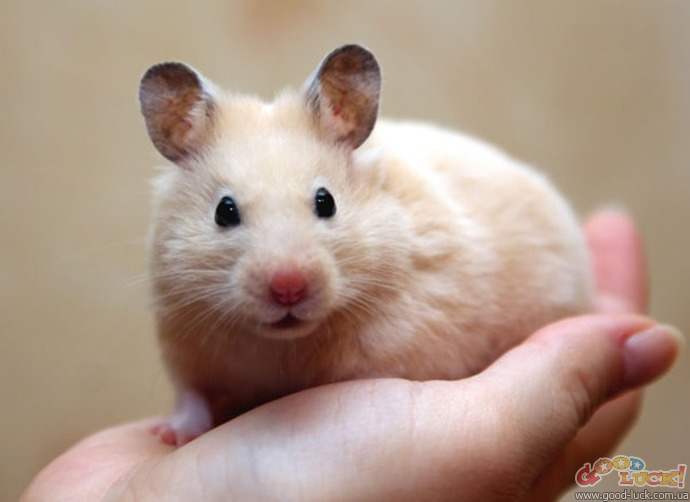 Белка
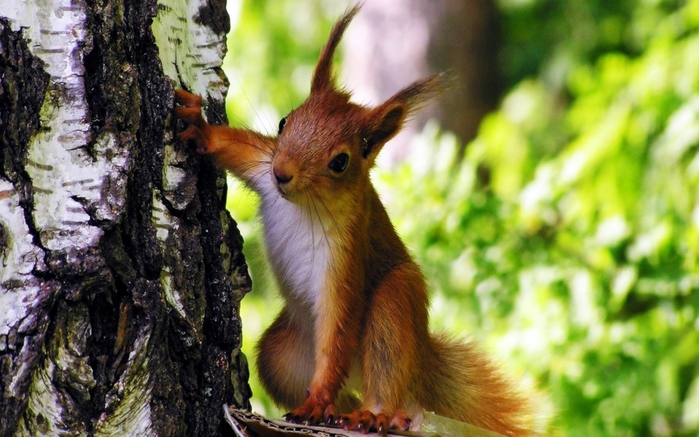 Отряд зайцеобразные
Заяц
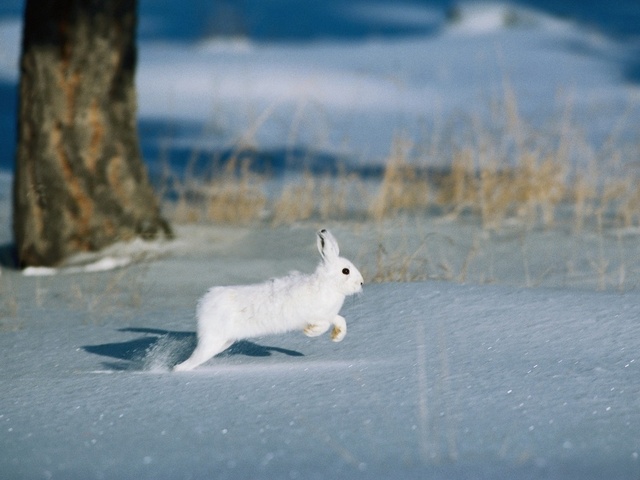 Кролик
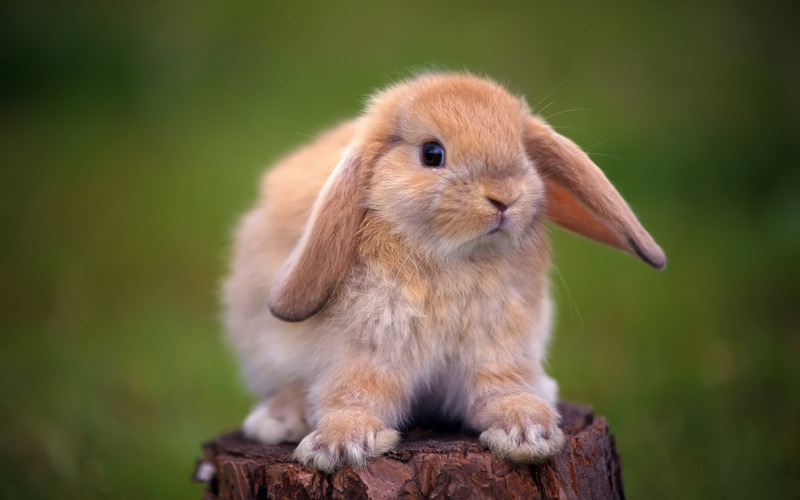 Пищуха
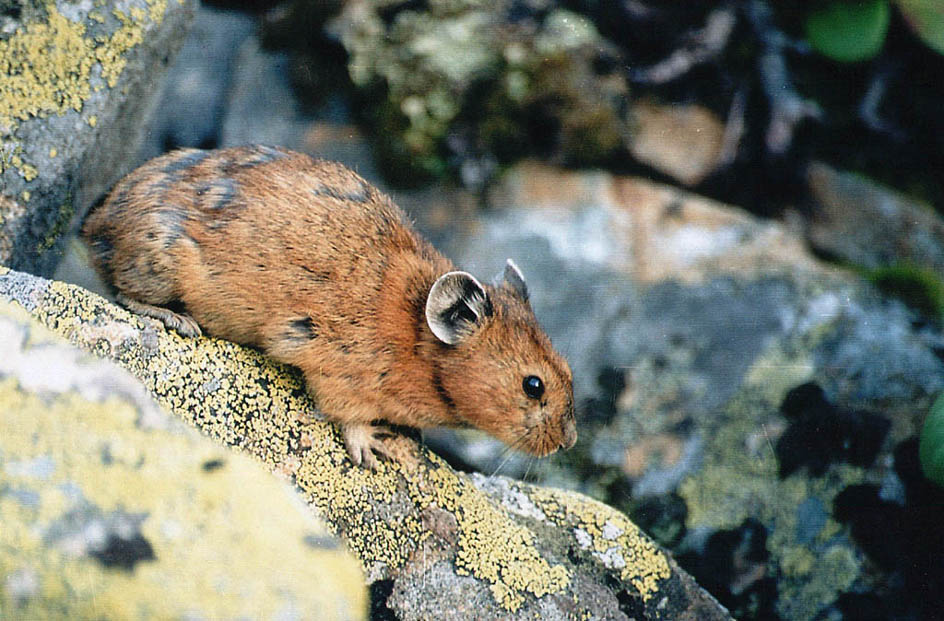 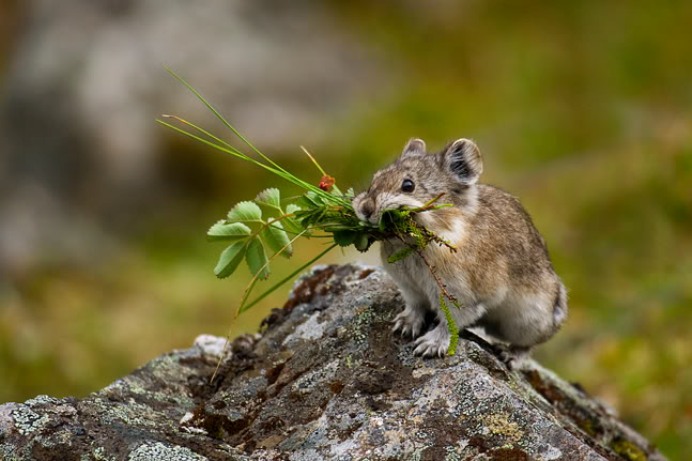 Отряд хищные
Медведь
Кошка
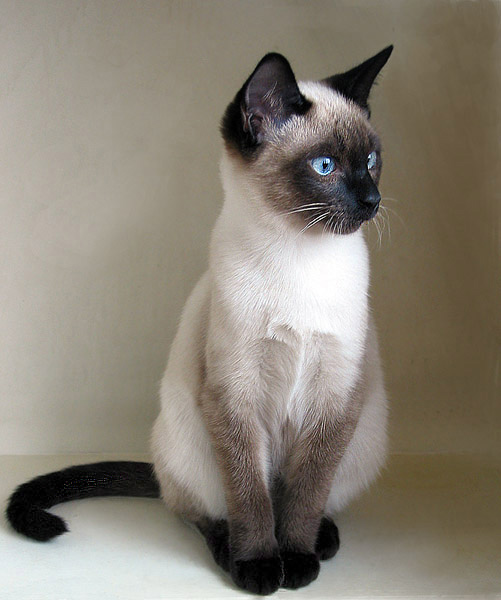 Собака
Волк
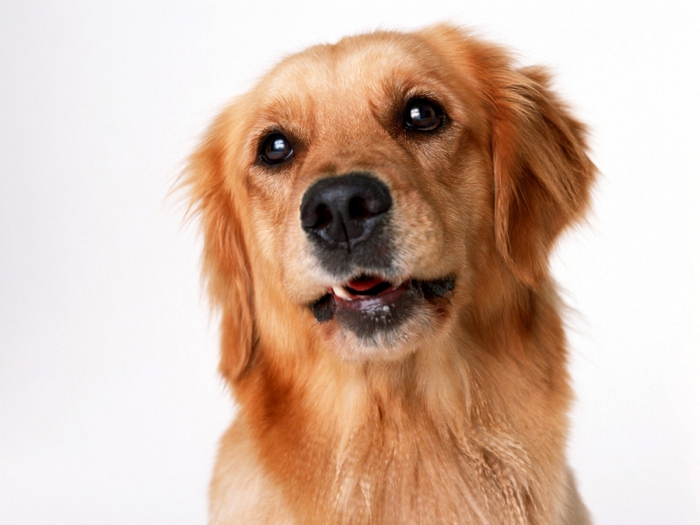 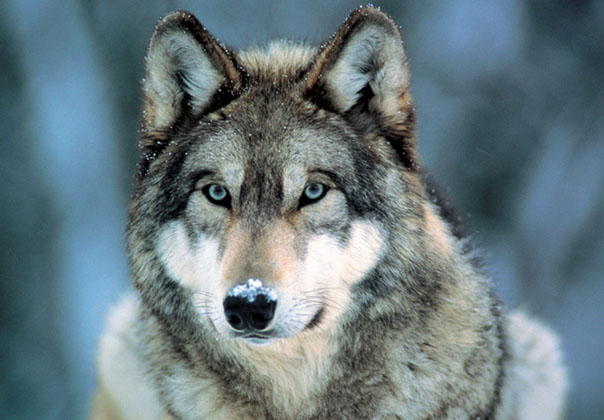 Куница
Барсук
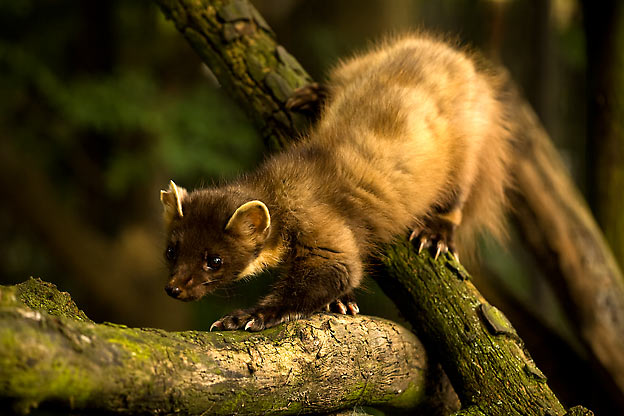 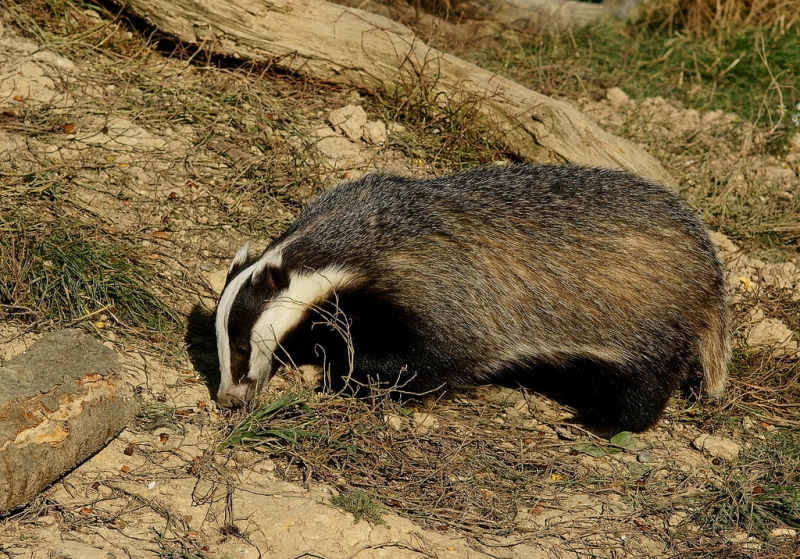 Шакал
Рысь
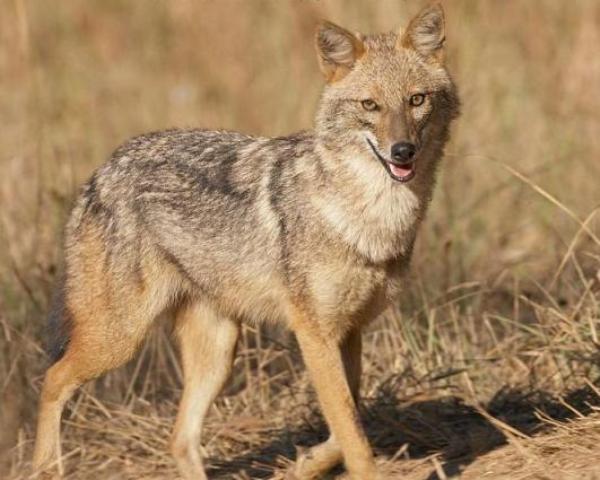 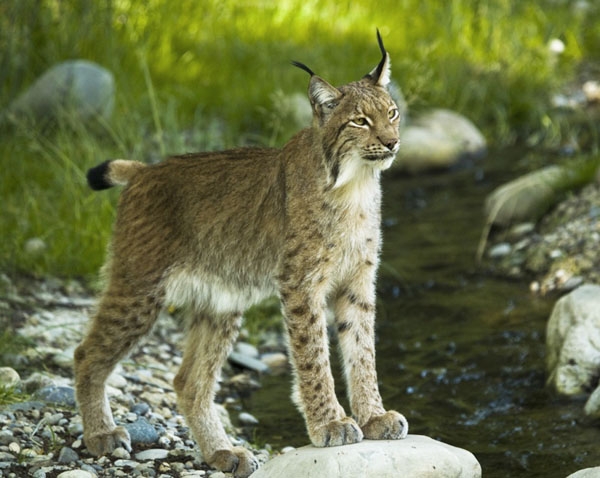 Тигр
Лев
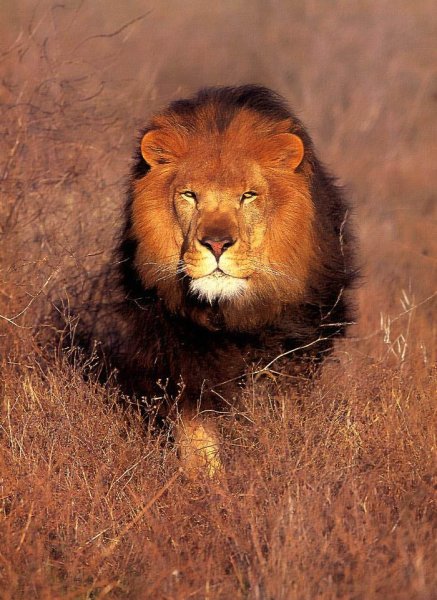 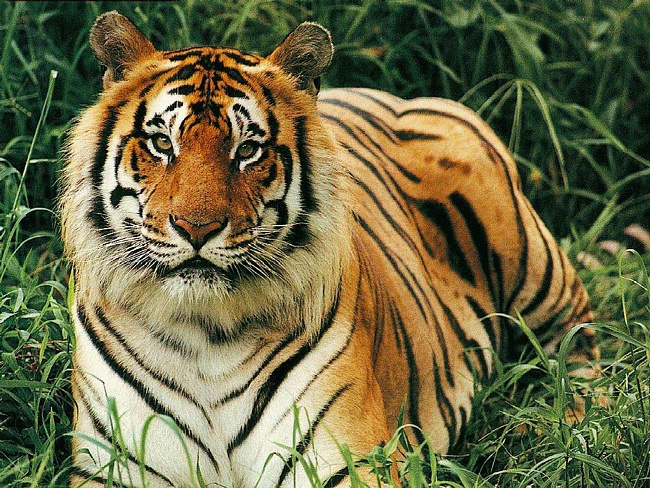 Леопард
Лисица
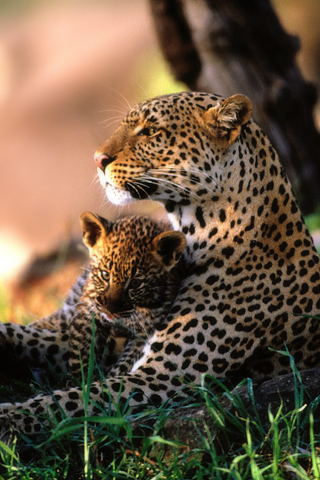 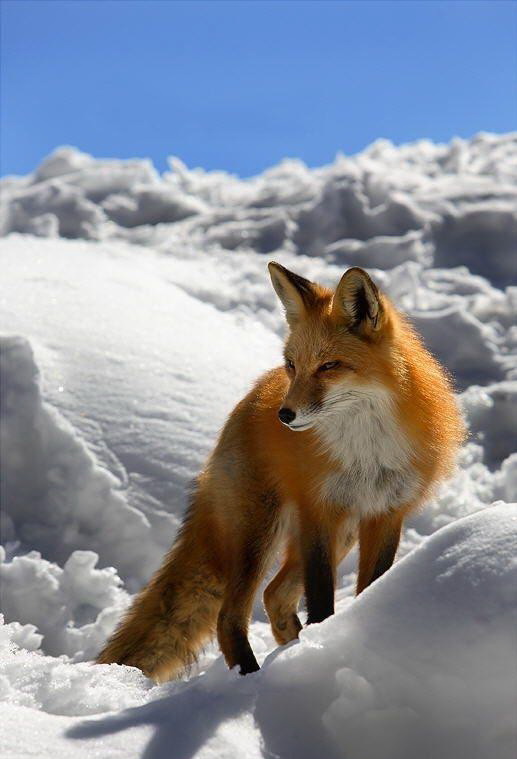 Отряд ластоногие
Тюлень
Морж
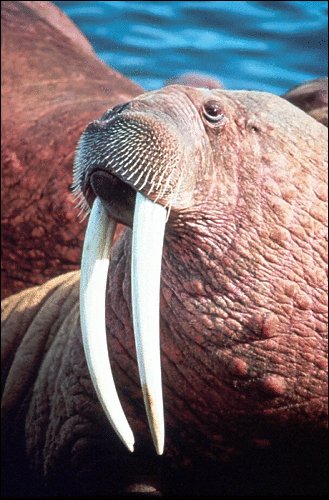 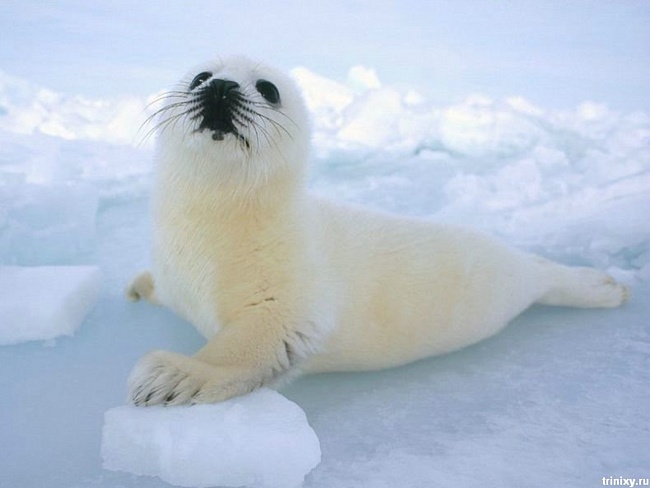 Отряд китообразные
Синий кит
Дельфин
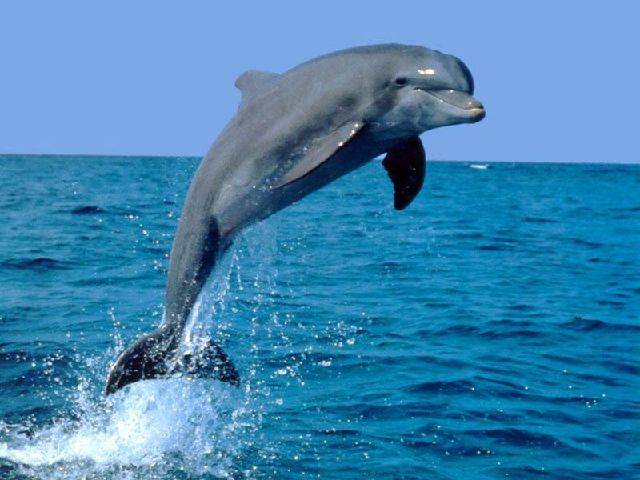 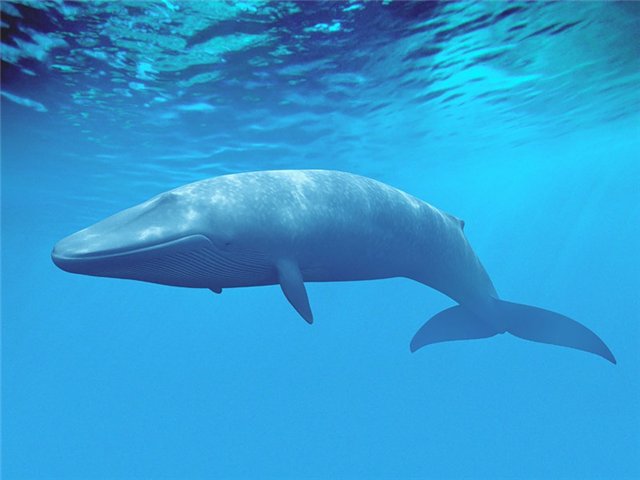 Кашалот
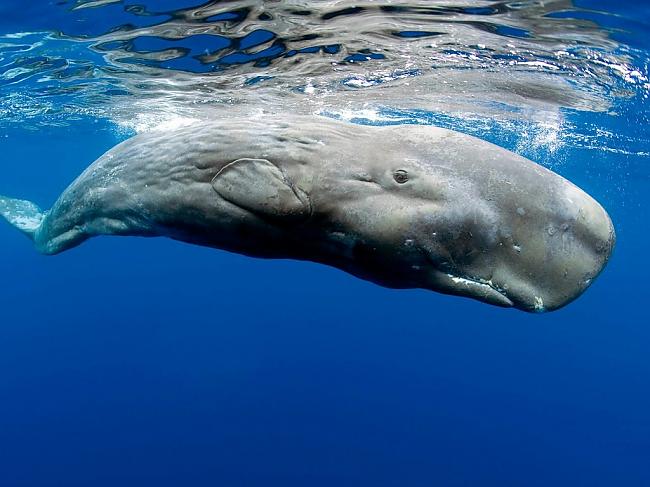 Отряд парнокопытные
Олень
Косуля
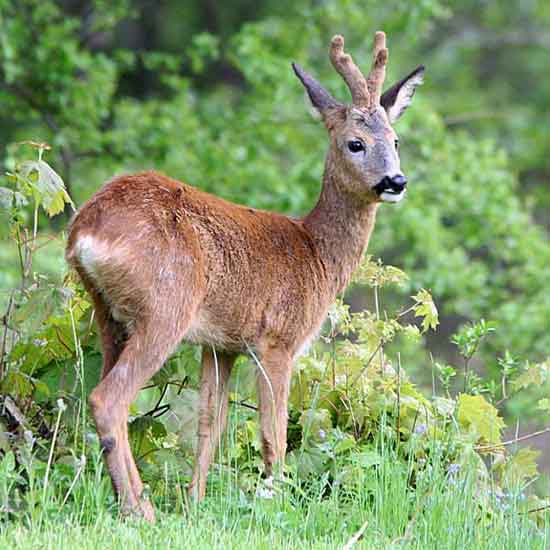 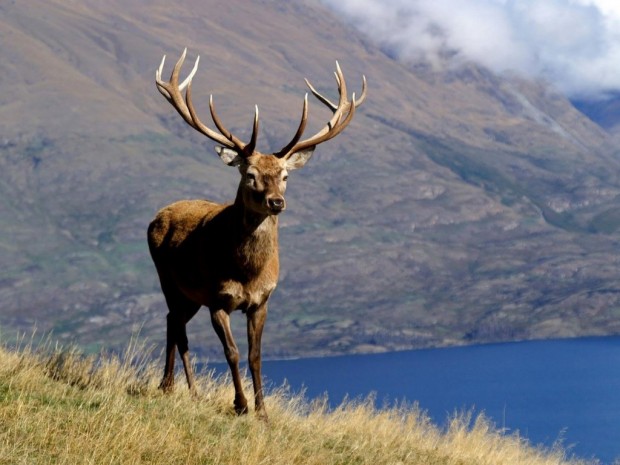 Верблюд
Свинья
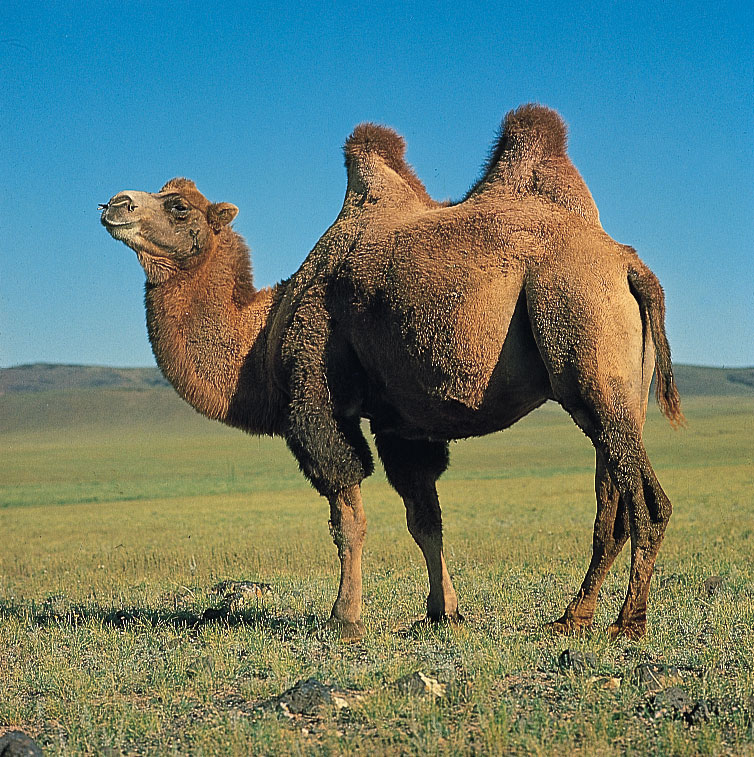 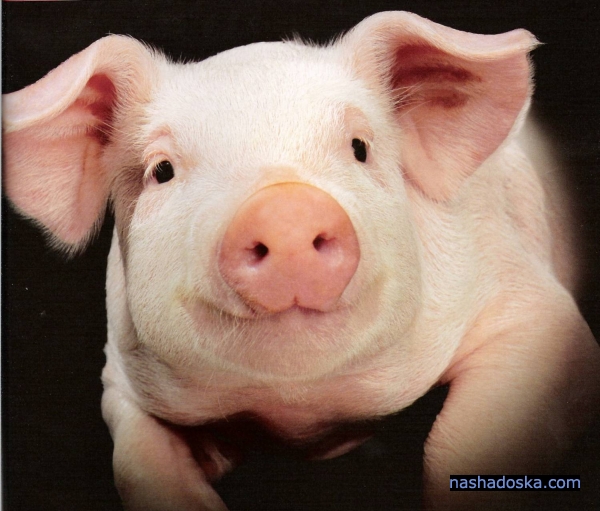 Отряд непарнокопытные
Носорог
Осел
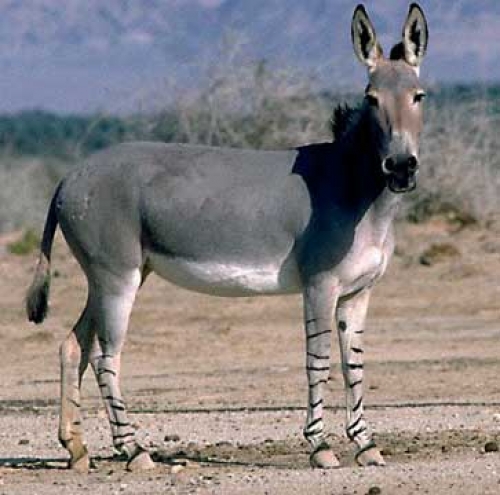 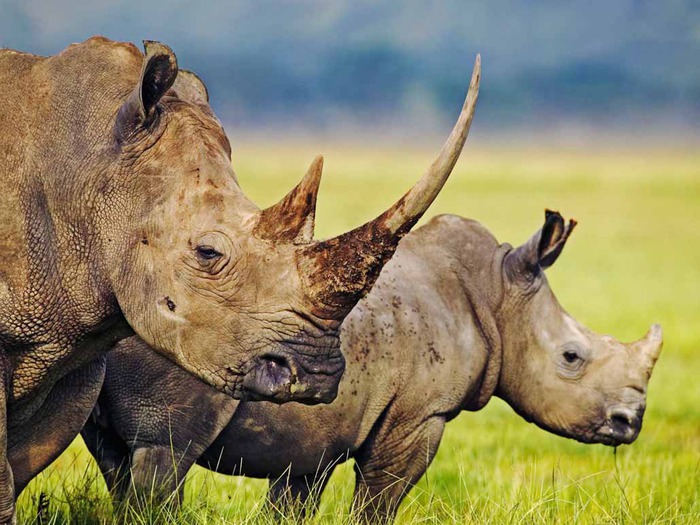 Зебра
Лошадь
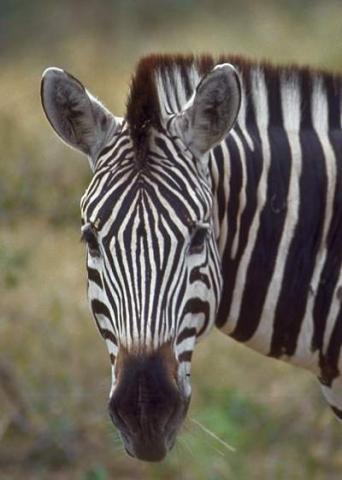 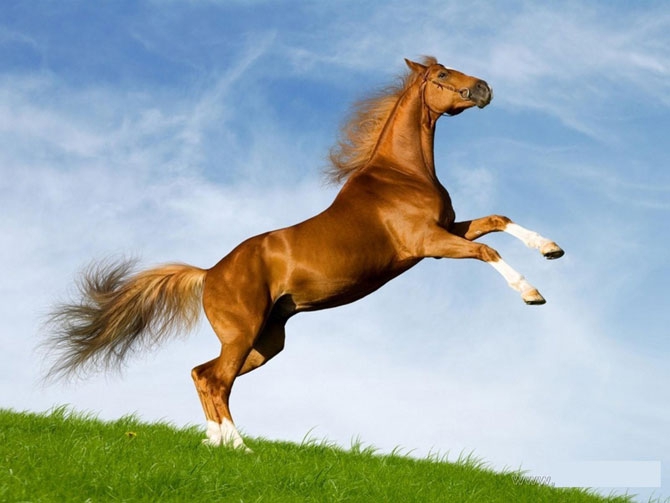 Отряд хоботные
Африканский слон
Индийский слон
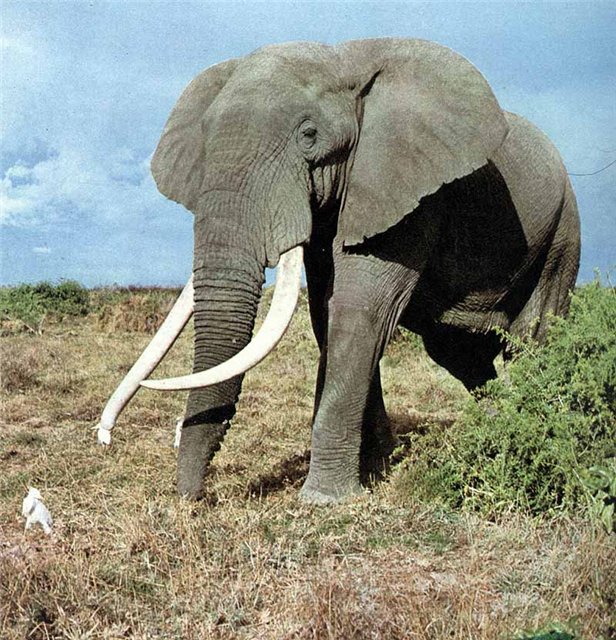 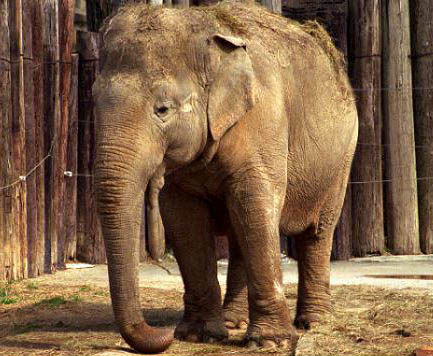 Отряд приматы
Мартышка
Гиббон
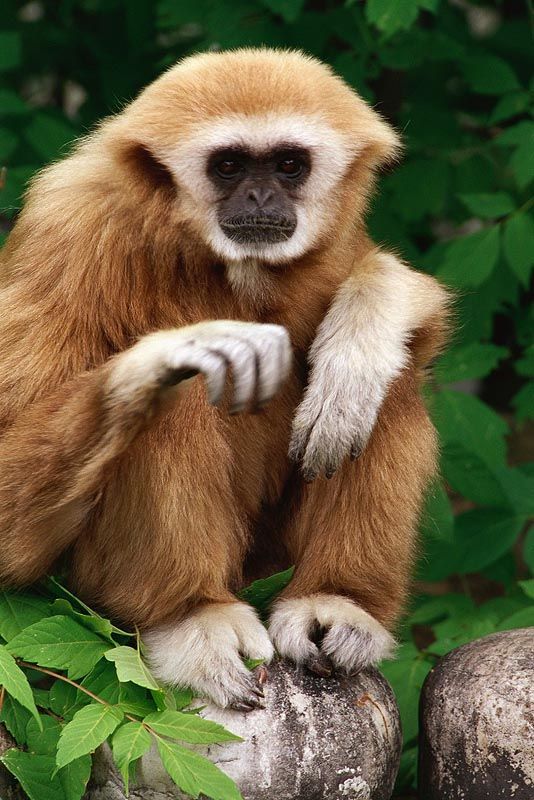 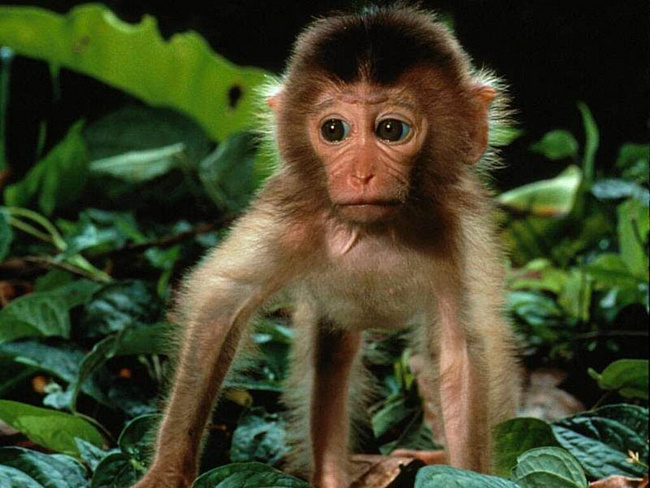 Лемур
Долгопят
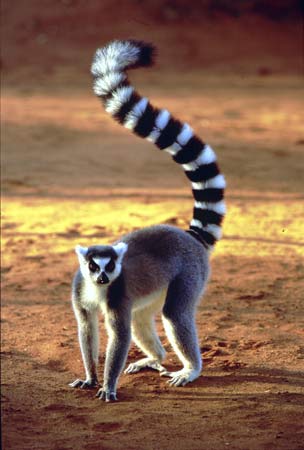 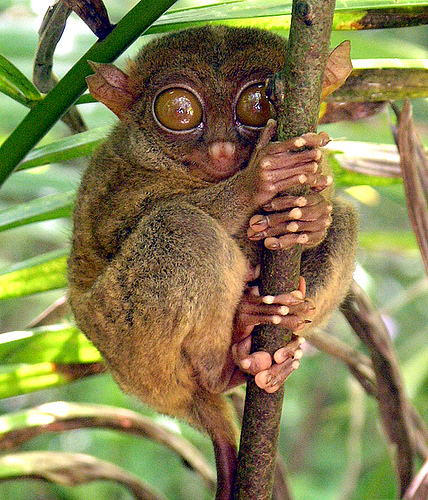 Павиан
Орангутанг
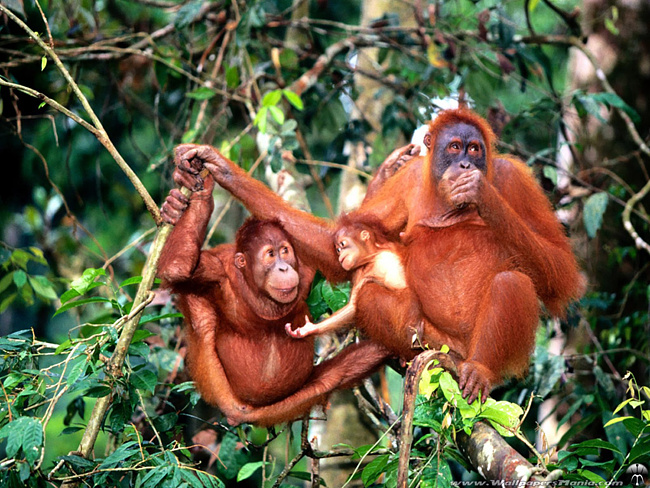 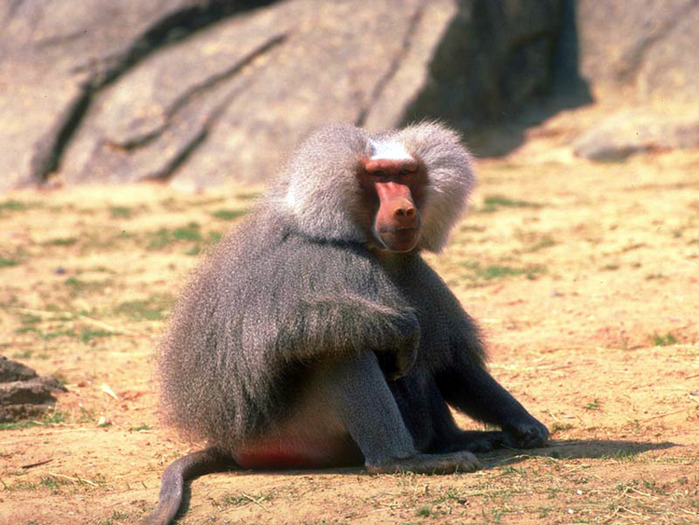 Горилла
Шимпанзе
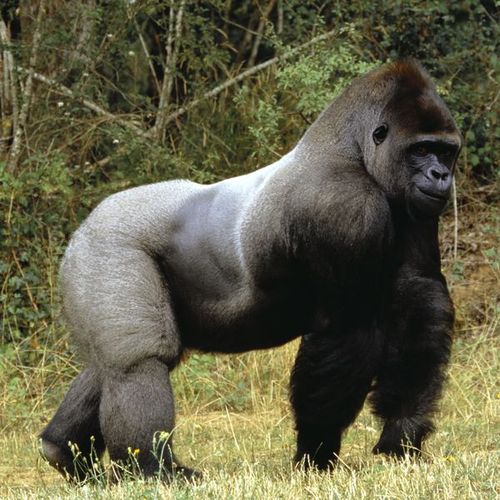 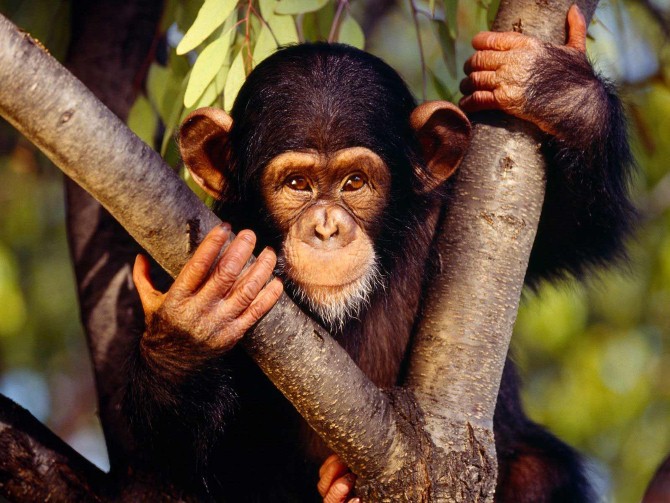